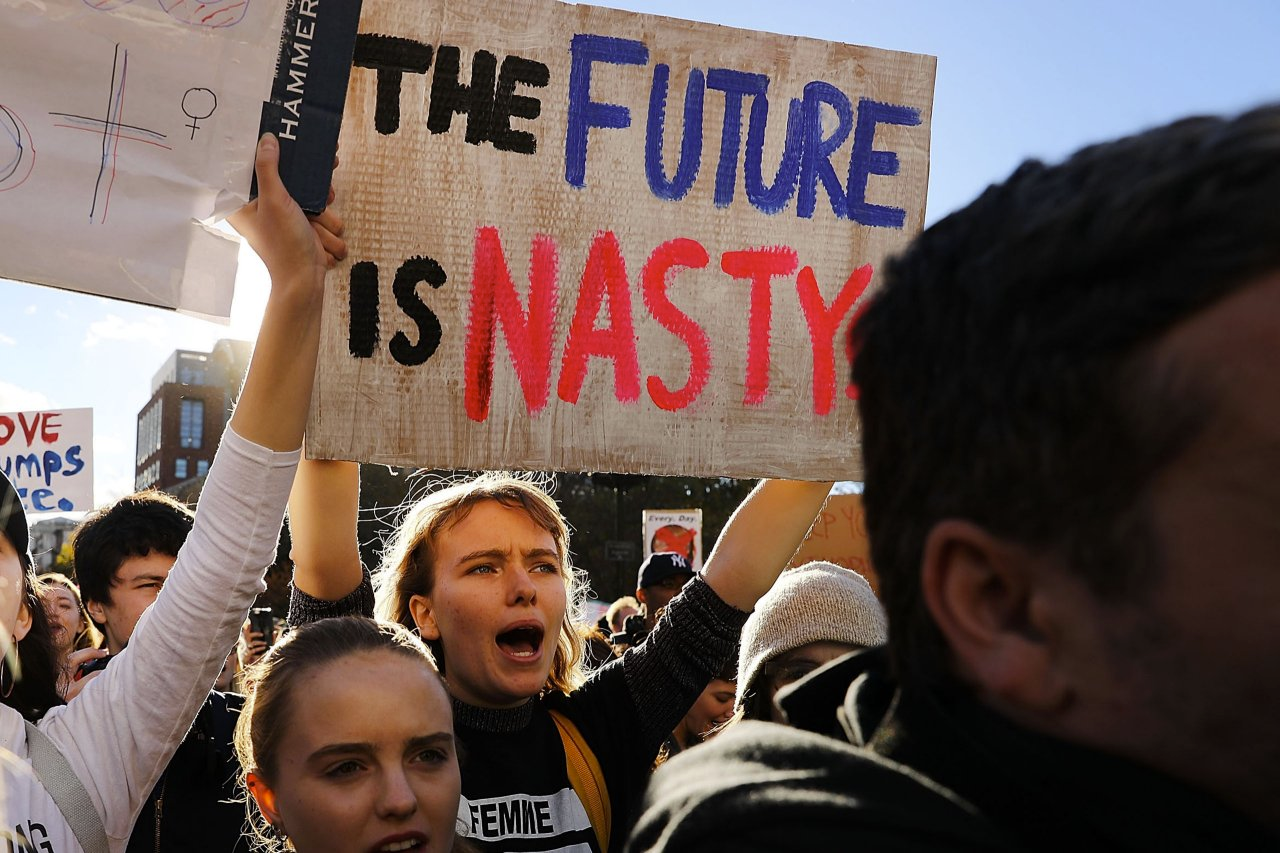 Protest Works!
Mathias Klang
@klangable
klang@umb.edu
the message: Longer, Louder,Unignorable
Unite protests
Diversify actions
Protest proactively
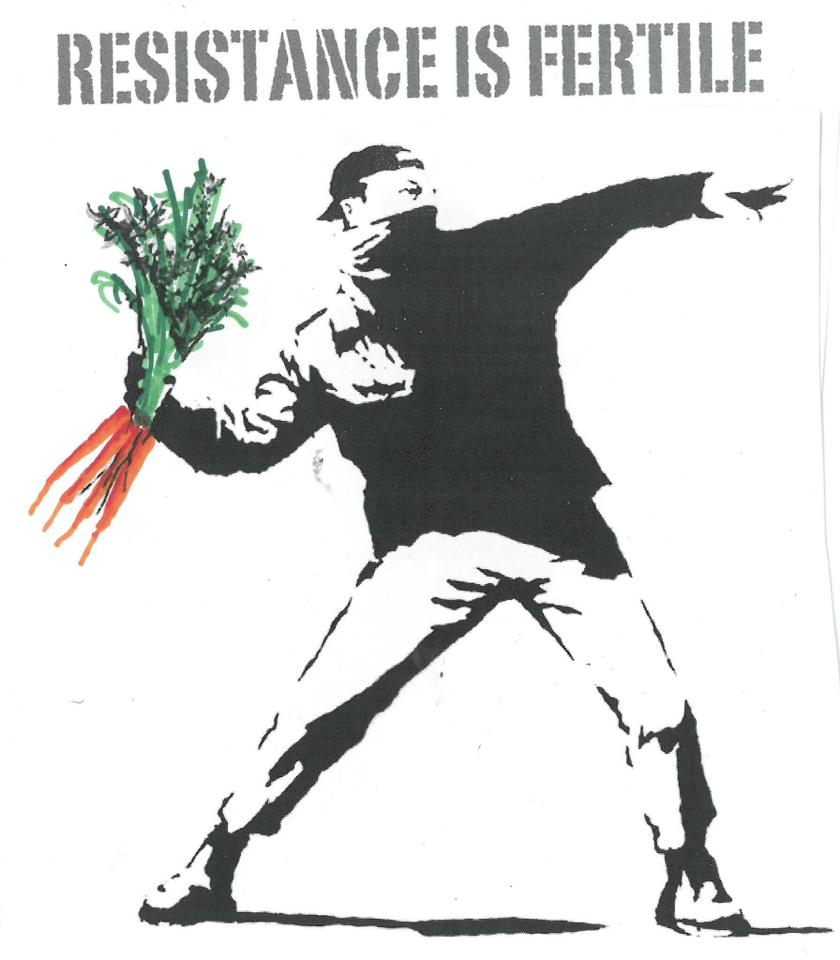 Everyday Activism
Social movements are conscious, concerted, and sustained efforts by ordinary people to change some aspect of their society by using extra-institutional means
-Goodwin & Jasper, 2014